Mudanças no Rsc. Rsc para aposentados e luta por rsc para taes. questões e obstáculos legais. Possibilidades e caminhos jurídicos
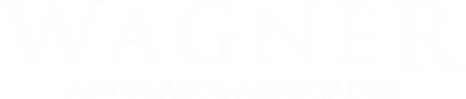 Valmir Floriano Vieira de Andrade
Wagner Advogados Associados
RSC PARA DOCENTES DO EBTT
- Lei 12.772/2012, dispõe sobre a estruturação do Plano de Carreiras e Cargos de Magistério Federal, dividida em Carreira do Magistério Superior e Plano de Carreira e Cargos de Magistério do Ensino Básico, Técnico e Tecnológico. 
- Essa Lei teve origem no Projeto de Lei 4368/2012, de autoria do Poder Executivo. 
Criou nos artigos 18 e 19 o Reconhecimento de Saberes e Competências – RSC.
Estabelece a equivalência do RSC com a titulação acadêmica, exclusivamente para fins de percepção da RT, da seguinte forma:
I - diploma de graduação somado ao RSC-I equivalerá à titulação de especialização;
II - certificado de pós-graduação lato sensu somado ao RSC-II equivalerá a mestrado; e
III - titulação de mestre somada ao RSC-III equivalerá a doutorado.
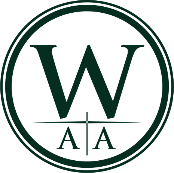 RESOLUÇÃO 03/2021
Editada pelo Conselho Permanente para Reconhecimento de Saberes e Competências. Essa resolução nº 3, revogou a Resolução nº 1/2014, do Conselho Permanente para Reconhecimento de Saberes e Competências - CPRSC.
Conceitua Reconhecimento de Saberes e Competências o processo de seleção pelo qual são reconhecidos os conhecimentos e habilidades desenvolvidos a partir da experiência individual e profissional, bem como no exercício das atividades realizadas no âmbito acadêmico. Ou seja, considerada a experiência profissional, a participação em programas institucionais e/ou em projetos de pesquisa e/ou extensão e/ou inovação.
Inseriu para RSC I = d) Implantação de ambientes de aprendizagem, nas atividades de ensino, pesquisa, extensão e/ou inovação.
Retirou: d) Atuação em comissões e representações institucionais, de classes e profissionais, contemplando o impacto de suas ações nas demais diretrizes dispostas para todos os níveis do RSC. Há a marca ideológica do governo, ao excluir das atividades que podem gerar saberes e competências, as atividades sindicais (representação de classes), grupos de trabalho como os núcleos de estudos voltados a questões afro-brasileiras e indígenas, de diversidade de gênero, de sexualidade, de gestão ambiental, de pessoas com deficiência.
e) Produção de material didático e/ou implantação de ambientes de aprendizagem, nas atividades de ensino, pesquisa, extensão e/ou inovação; 
Inseriu para RSC II: f) Participação como palestrante ou painelista em eventos científicos, tecnológicos, esportivos, sociais e/ou culturais correlatos à sua área de atuação na Instituição.
Retirou: c) Participação em grupos de trabalho e oficinas institucionais. 
Para RSC III: Sem modificações quando aos itens para concessão.
A Avaliação é da Responsabilidade de Comissão Especial, composta de quatro membros, constituída no âmbito de cada IFE.  No mínimo, dois profissionais externos, servidores da Carreira do Magistério do EBTT.
Para a concessão de RSC será necessário, no mínimo, três pareceres favoráveis. (Sem correspondente na resolução anterior).
NÃO poderá ser utilizado para fins de equiparação de titulação para cumprimento de requisitos para a promoção na Carreira.
As atividades para obtenção do RSC deverão ter sido realizadas em, no máximo, 5 anos antes do ingresso na Carreira do Magistério do EBTT. Na Res. 1 previa independe do tempo em que as mesmas foram realizadas.
Exige pontuação, no mínimo, 60% para o nível de certificação pretendido. Antes era 50%.
A inscrição no processo de RSC se dará com memorial por meio de solicitação à CPPD ou à comissão análoga a CPPD, observando o regulamento institucional. Antes relatório e memorial se sem documentos probatórios. 
As IFEs devem elaborar minuta de regulamento interno para a concessão do RSC, devendo encaminhá-la formalmente ao Conselho Permanente para o RSC (CPRSC) para análise técnica e posterior homologação pelo Conselho Superior ou instância equivalente da IFE. Antes, o Conselho Superior ou órgão equivalente das IFE’s aprovava o regulamento interno, para depois encaminhar ao CPRSC.
A participação na Comissão Especial contabiliza dentro de sua jornada semanal de trabalho, até o limite de 4 horas, de modo a não acarretar prejuízo às atividades regulares do servidor no seu órgão de lotação. E as despesas decorrentes de passagens e diárias nos deslocamentos dos avaliadores externos para eventual realização da seleção "in loco" serão custeadas pela Instituição de Ensino solicitante. Antes, na Res. 1/2014 previa remuneração para o membro avaliador da Comissão Especial, na forma de Gratificação por Encargo de Curso e Concurso. 
O RSC produz efeitos financeiros a partir da data de publicação de sua concessão.
As atividades para alteração do nível do RSC deverão ter sido realizadas em, no mínimo, 3 anos após a data de sua última concessão”. Na prática, significa uma espécie de “tempo de carência” ou “pedágio” de 3 anos na carreira, para depois se começar a contar atividades comprobatórias para a candidatura em um novo nível de RSC.
RSC para técnico-administrativos
Os servidores técnico-administrativos possuem o Incentivo à qualificação, instituído para o servidor que possuir educação formal superior ao necessário para a carga de que é titular, na forma de regulamento, conforme prevê o art. 11 da Lei 11.091, de 2005.
O Decreto nº 5.824, de 2006, regulamentou os procedimentos para a concessão do Incentivo à Qualificação e para a efetivação do enquadramento por nível de capacitação dos servidores integrantes do Plano de Carreira dos Cargos Técnico-Administrativos em Educação, instituído pela Lei no 11.091, de 12 de janeiro de 2005.
Para criação da RSC para técnicos-administrativos das IFES é necessário projeto de lei de iniciativa do Poder Executivo, conforme determina o artigo 61 da CF: 
Art. 61, 1º, II. - São de iniciativa privativa do Presidente da República as leis que: a) criação de cargos, funções ou empregos públicos na administração direta e autárquica ou aumento de sua remuneração; c) servidores públicos da União e Territórios, seu regime jurídico, provimento de cargos, estabilidade e aposentadoria;
Assim, a questão depende de legislação de iniciativa do Presidente da República. 
TAE’s e Pós-doutorado.
A questão exige edição de Lei específica, pois a Administração Pública é vinculada ao princípio da legalidade, prevista no caput do art. 37 da CF. Sem a legislação é incabível qualquer medida judicial requerendo o direito.
Necessário apresentar a possibilidade de reivindicar a RSC para os servidores técnico-administrativos em Plenária e/ou Congresso do SINASEFE para autorização de atuação e elaboração das medidas necessárias.
Após autorização das instâncias cabíveis do Sinasefe, se fez imprescindível elaborar proposta de projeto de lei ou medida provisória com exposição de motivos, e apresentar junto à Casa Civil, MEC e Ministério da Economia.
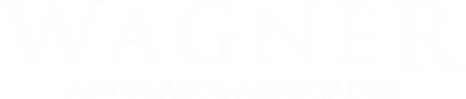 BRASÍLIA/DF
www.wagner.adv.br
wagner@wagner.adv.br
Santa Maria . Belém . Belo Horizonte . Brasília . Cuiabá . Curitiba . Florianópolis
Goiânia . Macapá . Pelotas . Porto Alegre . Recife . Rio de Janeiro . São Luís . São Paulo